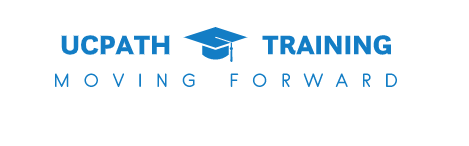 Course:  Funding Entry
[Speaker Notes: Welcome to Budget Distribution training. This course outlines the process required to create and maintain permanently budgeted positions in UCPath so that the information is transferred into Kuali Budget Module (KBM). It is recommended to take the Funding Entry training prior to taking this course. Many of the concepts taught in Funding Entry are carried over into this course.]
Course Instructions
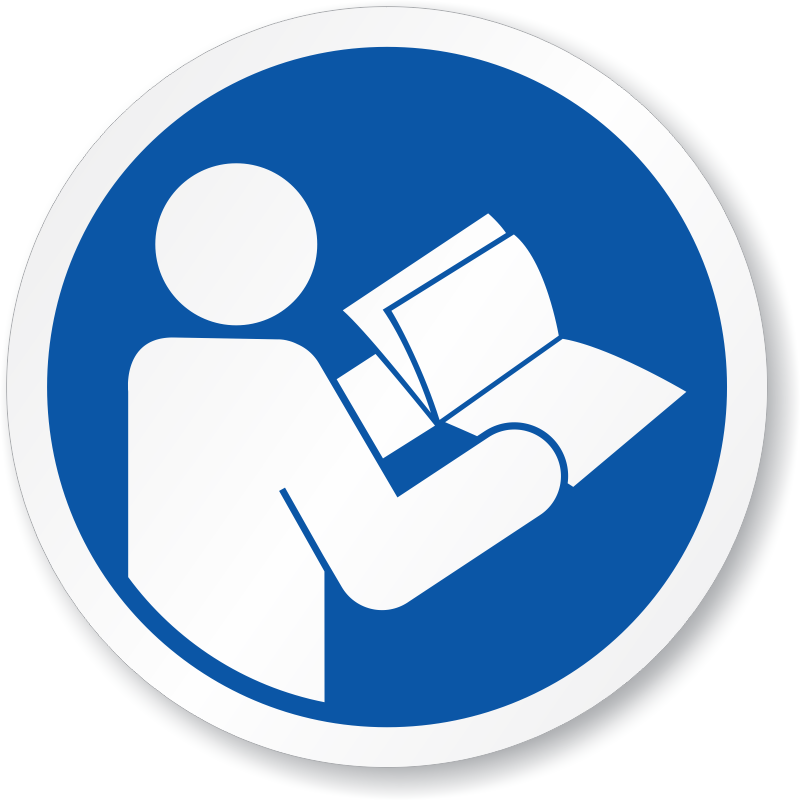 The course menu can be found on the left side of the screen. 
The glossary is next to the menu as a secondary tab for key terms.
Please note the navigation buttons at the bottom of the screen, they will be displayed the entire course.
Feel free to try any of the activities referenced in this course for further understanding.
Course Resources can be located on the top right corner of screen.
About This Course
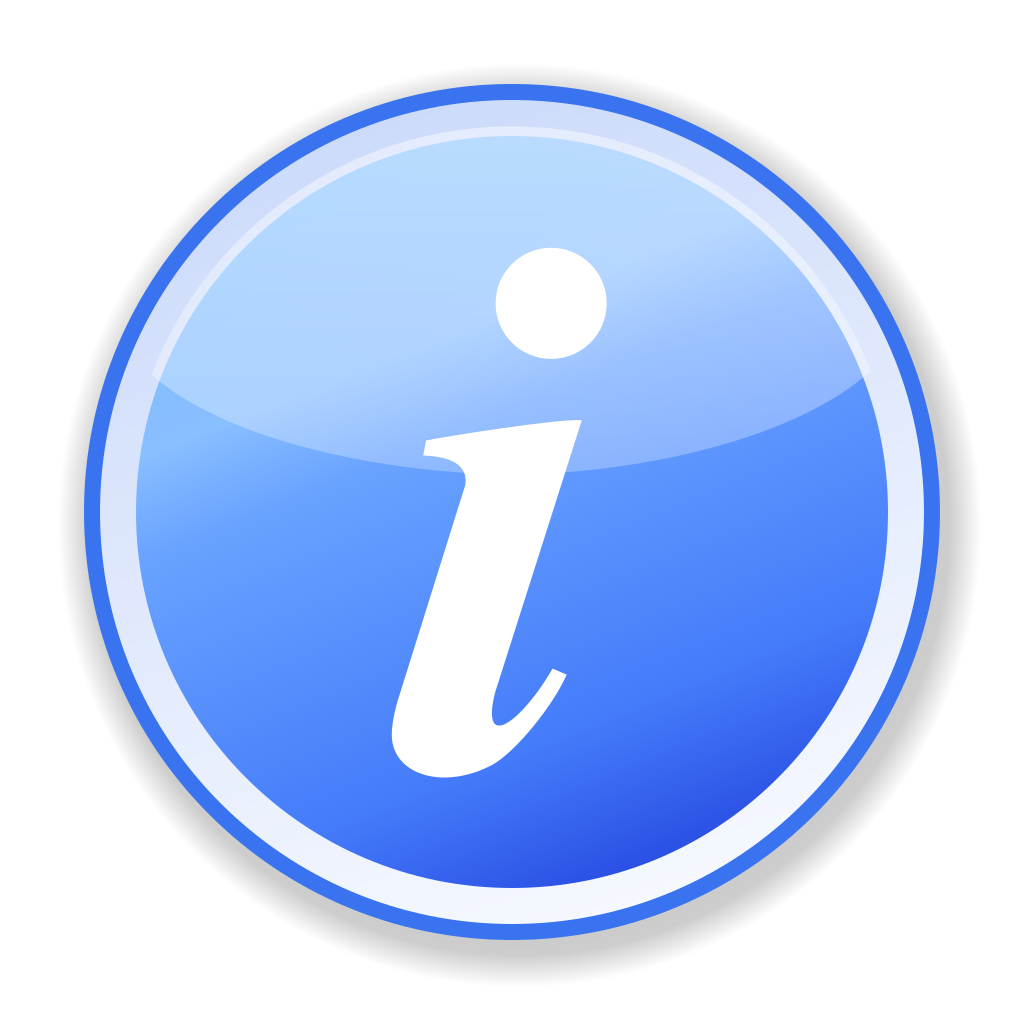 The Funding Entry course describes the process to fund positions for payroll processing to ensure payroll expenses are allocated to the correct KFS account and fund.
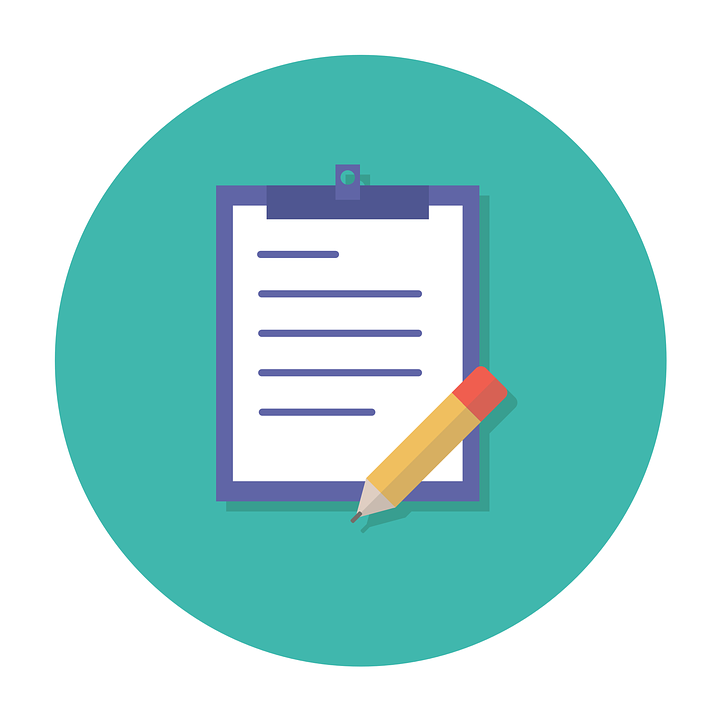 Course Agenda
Lesson Topics
1: Funding Entry Overview
2: New Position Funding
3: Position Funding Updates
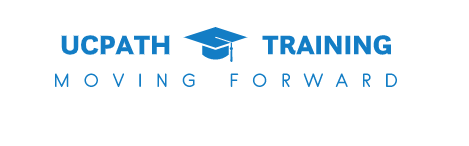 Lesson 1
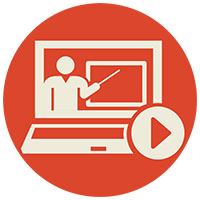 Funding Entry 
Overview
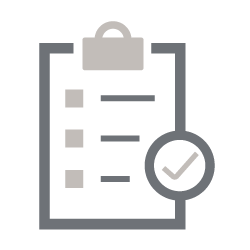 Objective Tracker
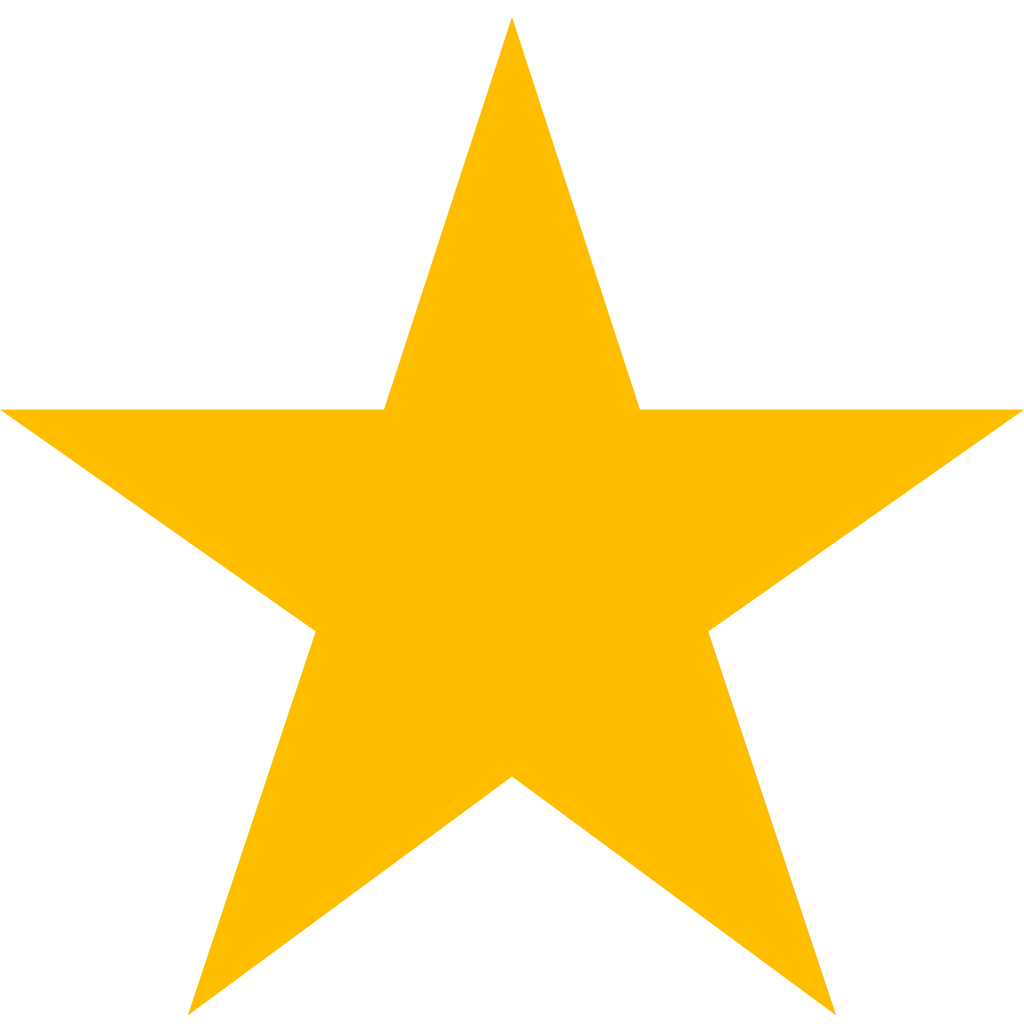 Lesson 1 Objectives
In this lesson, you will learn how to: 
Describe the Funding Entry process in UCPath
Explain how Position Management relates to funding
Funding Entry in UCPath
Funding Entry is the process of entering Chartfield String(s) on the Funding Entry page to indicate source of funding for earnings, employer-share deductions, and employer-share taxes, as well as for salary encumbrances. 
Funding is associated with a position and entered on the Funding Entry page.
Funding Entry fields correspond with the UCI KFS configuration.
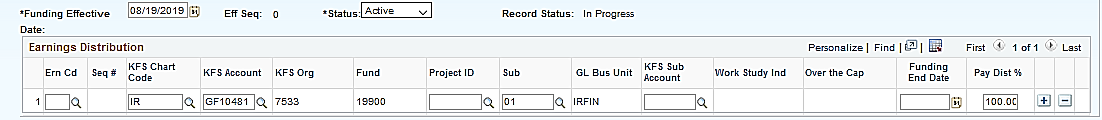 [Speaker Notes: Funding entry data identifies the funding source and pay distribution for each position at UC. When entering funding information in the Earnings Distribution section,]
Position Management Overview
Position Management coordinates 3 components Position, Person and Job. 

When an employee is hired into a position, a job is created.
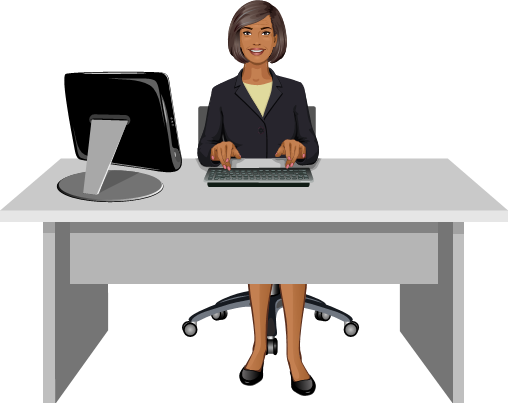 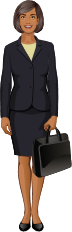 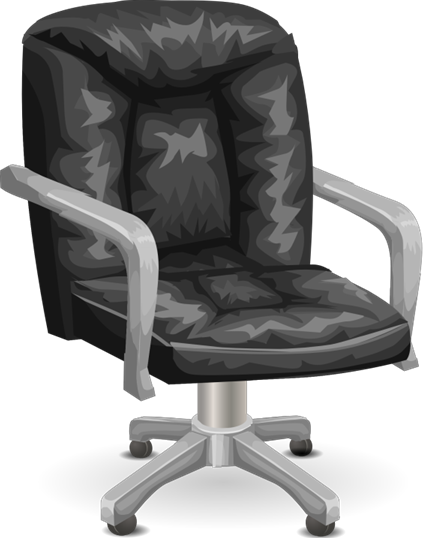 Person
Position
Job
Employee -  Jill Jones
Jill Jones - Administrative Assistant
Administrative Assistant
[Speaker Notes: This is a refresher on Position Management. For more information on Position Management please see the Position Control ILT training. 

Understanding Position Management is key to learning about other processes and transactions in UCPath. 

In UCPath every employee will have an assigned position, or positions if they have multiple jobs. This graphic illustrates the relationship between the position, person and job in UCPath.
Funding is assigned to a position not an employee.]
Position Funding in UCPath
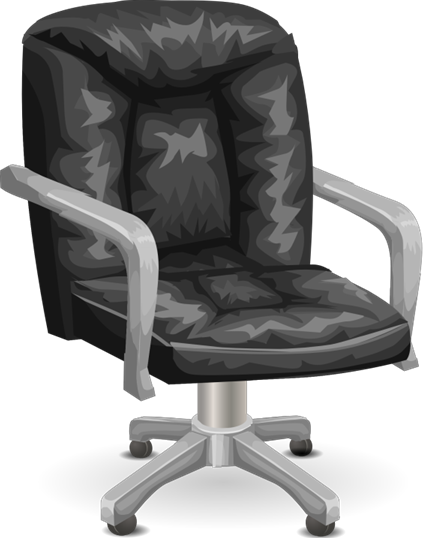 The position can be vacant or filled when new funding is assigned or funding updates are made. 

As employees move in and out of a position, funding remains the same for that position unless changes are made.
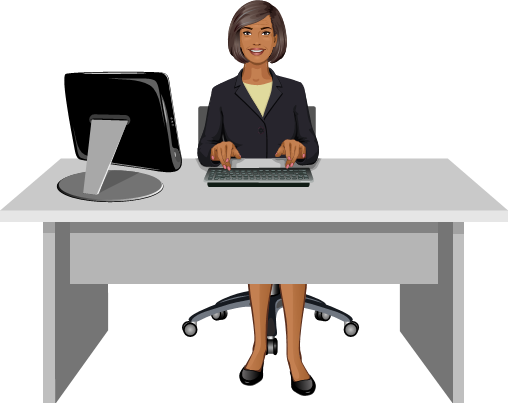 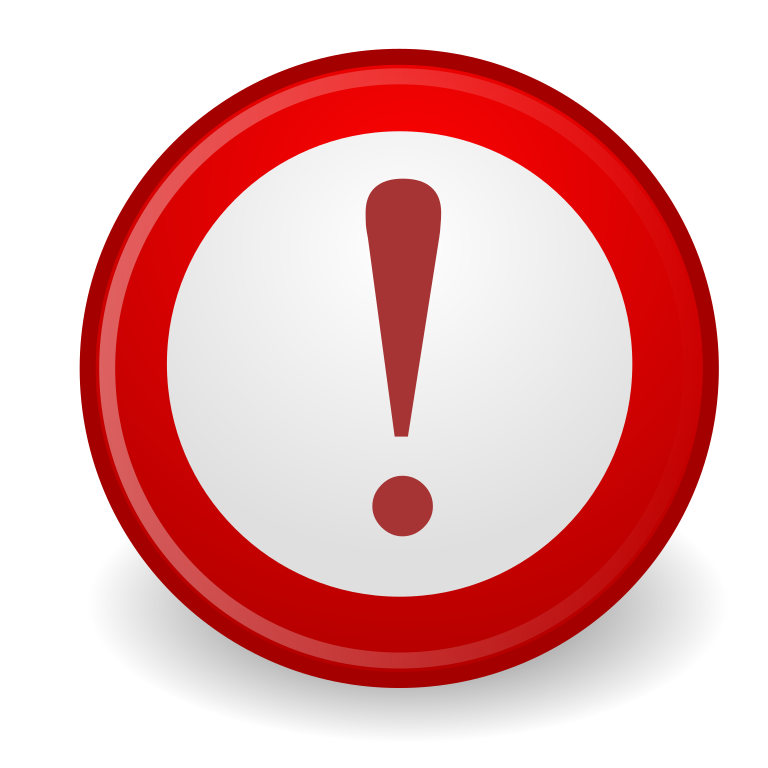 Funding is assigned to a position not an employee.
[Speaker Notes: In UCPath funding is attached to a position not an employee. The change from the funding being attached to the employee to position funding represents a major shift in funding philosophy. It means that once set up the position funding can remain in place as people move in and out of the position.]
Funding Entry – Key Change
Previous
UCPath
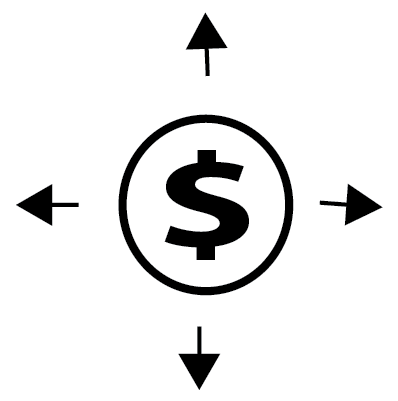 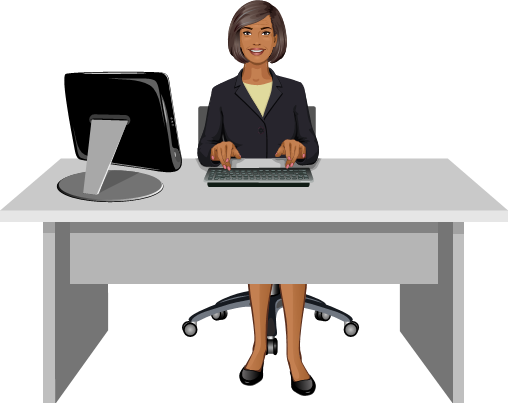 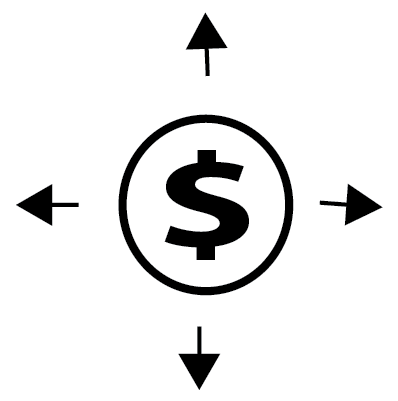 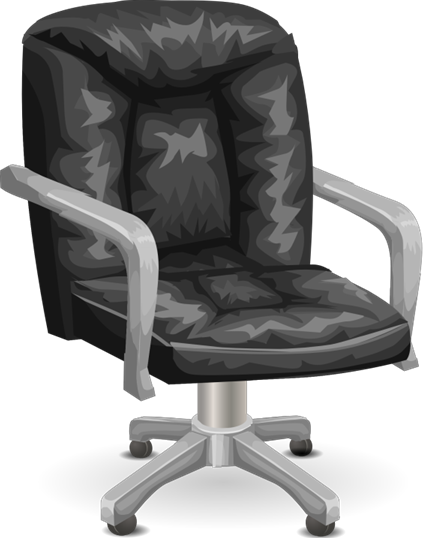 In UCPath funding source is separate from all those other elements. It is tied to a position and entered on the Funding Entry page. You can fund a position before you hire anyone into the position.
Previously funding was tied to an employee. Funding information, the salary amount, FTE percent and description of service code were all entered when the employee was hired.
Department Default Funding
Funding required before an employee can be paid.
Funding NOT required before an employee can be paid.
All departments have a default funding account set up which is managed centrally.  
If position funding is not set up by the time an employee gets paid, the salary costs are distributed to the department default funding account. 
A Direct Retro transaction will be needed to transfer the salary costs to the appropriate funding account if they are charged to the department default account.
This process ensures that an employee gets paid regardless of whether the position funding has been set up.
Previously
UCPATH
Funding Entry Levels in UCPath
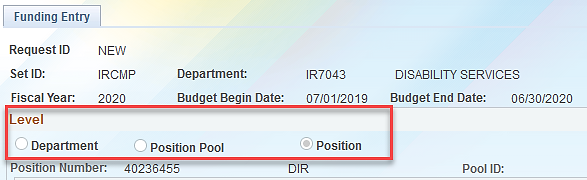 Funding entry has three levels. UCPath looks for the lowest level of funding when generating the payroll accounting entries.
Position (lowest level) – uses the funding data entered for the position. 
Position Pool (not used at UCI) 
Department (managed Centrally) – uses the funding data entered for the department.
Note: Department initiators only responsible for adding and updating Position Funding.
[Speaker Notes: The UCPath system looks for the lowest level of funding when generating the payroll accounting entries. In other words,  the system looks at the employee’s position and searches for position level funding first, position pool level funding second and department level funding last. Since we are not using Position Pool level funding at UCI, if Position level funding is missing then it uses Department level funding.

The department Initiators are only responsible adding and updating Position Funding. Department default funding was set up prior to go-live and is managed centrally.]
1. Create a position via Position Control or utilize an existing position.
Business Process Steps
To avoid payroll costs being charged to the department default account position funding should be set up prior to an employee getting paid or, if possible, prior to being hired.
2. Set up position funding using the Funding Entry page.
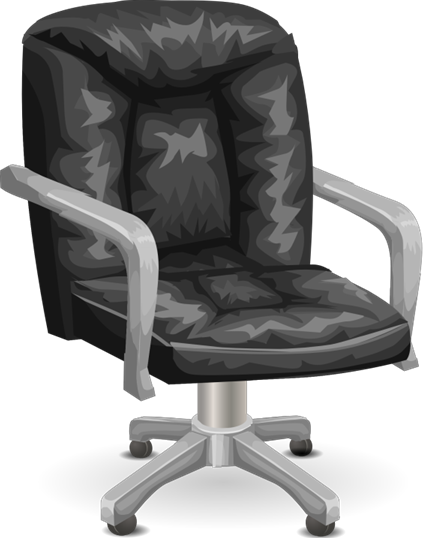 3. Hire the appointed employee into the position and create a job.
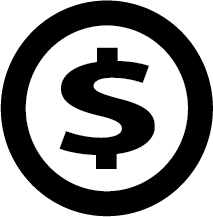 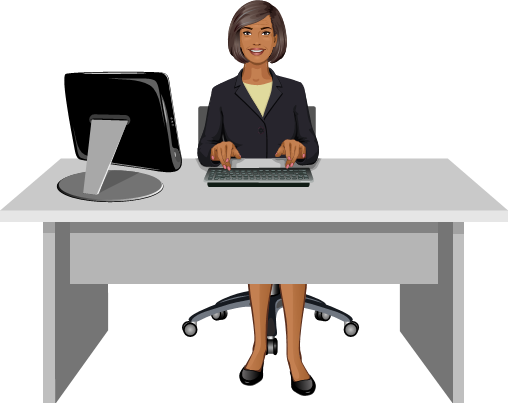 [Speaker Notes: To avoid payroll costs being charged to the department default account position funding should be set up prior to an employee getting paid or, if possible, prior to being hired. 

However, please note that from the system perspective the position funding can be added or updated at any point after the position has been created.  

Note: All departmental pre-processes must followed prior to entry into UCPath including location approvals, all necessary consultations, policy, and procedures]
Department / Position Relationship
Departments own positions
Only a person with access to your department can access or make changes to your positions
Funding is linked with a unique position/department combination
If the department is changed the link is broken and funding must be entered for the new combination
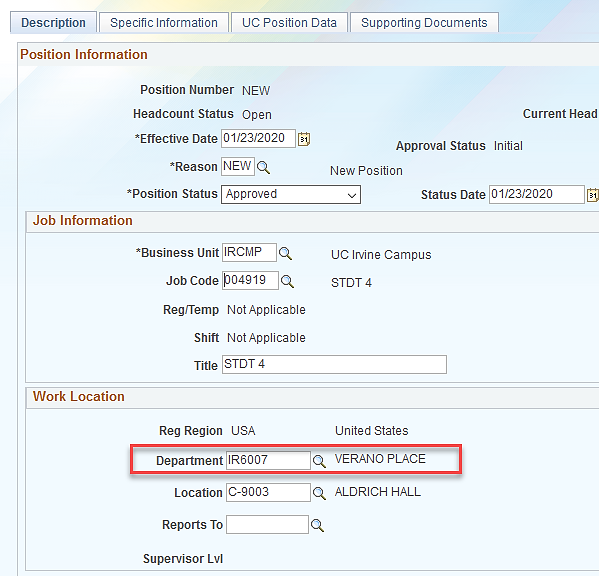 New Position Control Request
[Speaker Notes: Note: If the department is changed for a position the funding is no longer applicable. New funding must be entered for that position/department combination.

If split funding is needed for a position, the department that owns the position must enter the funding for both departments.]
Department & Position Number Needed
Whenever accessing the Funding Entry page, Department and Position Number must be entered on the Add a New Value tab.
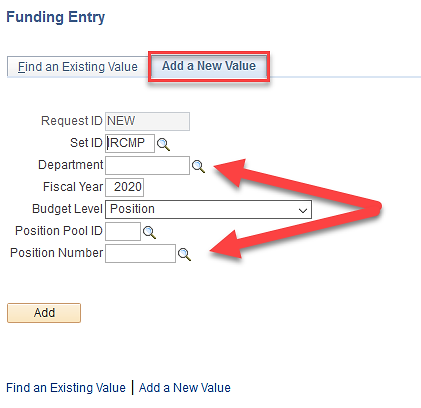 You cannot access the Funding Entry page without these two pieces of information.
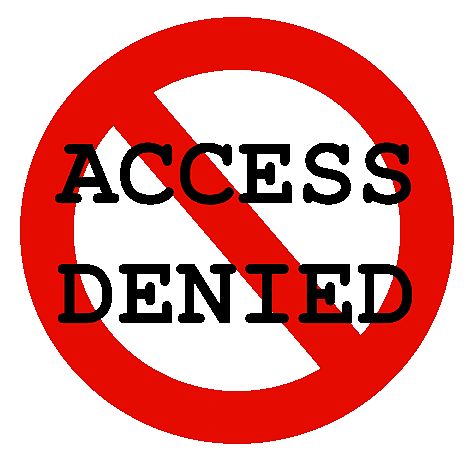 Note: As the previous slide mentioned, you also must have security access to the department to which the position belongs.
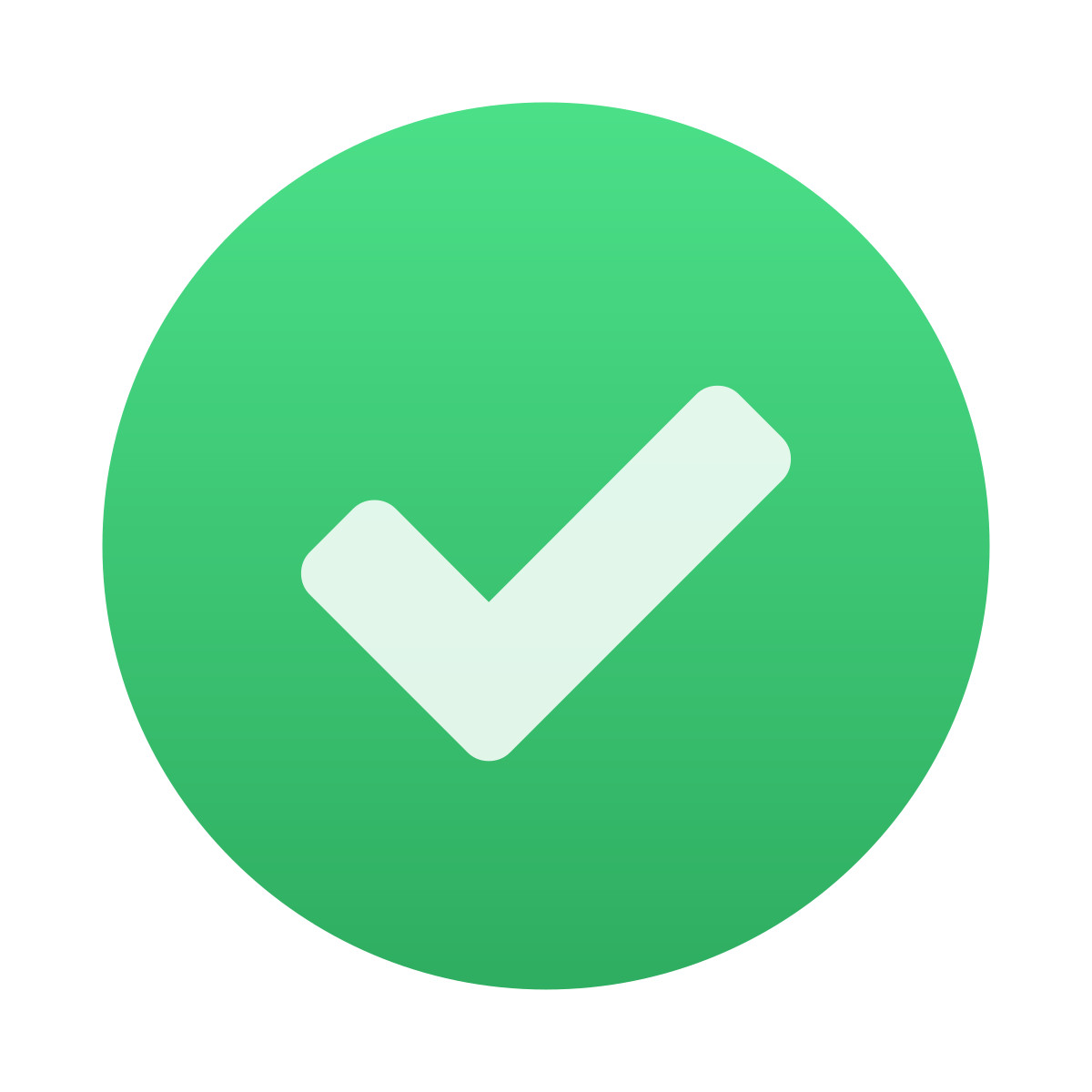 Lesson 1 Complete
Lesson Summary:
Described the business process for Funding Entry
Explained the relationship between Position Management and funding
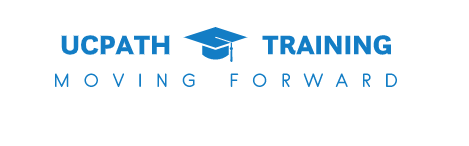 Lesson 2
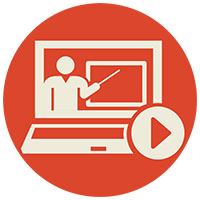 New Position
Funding
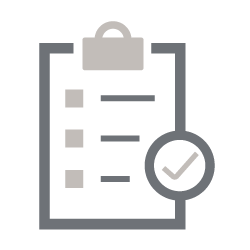 Objective Tracker
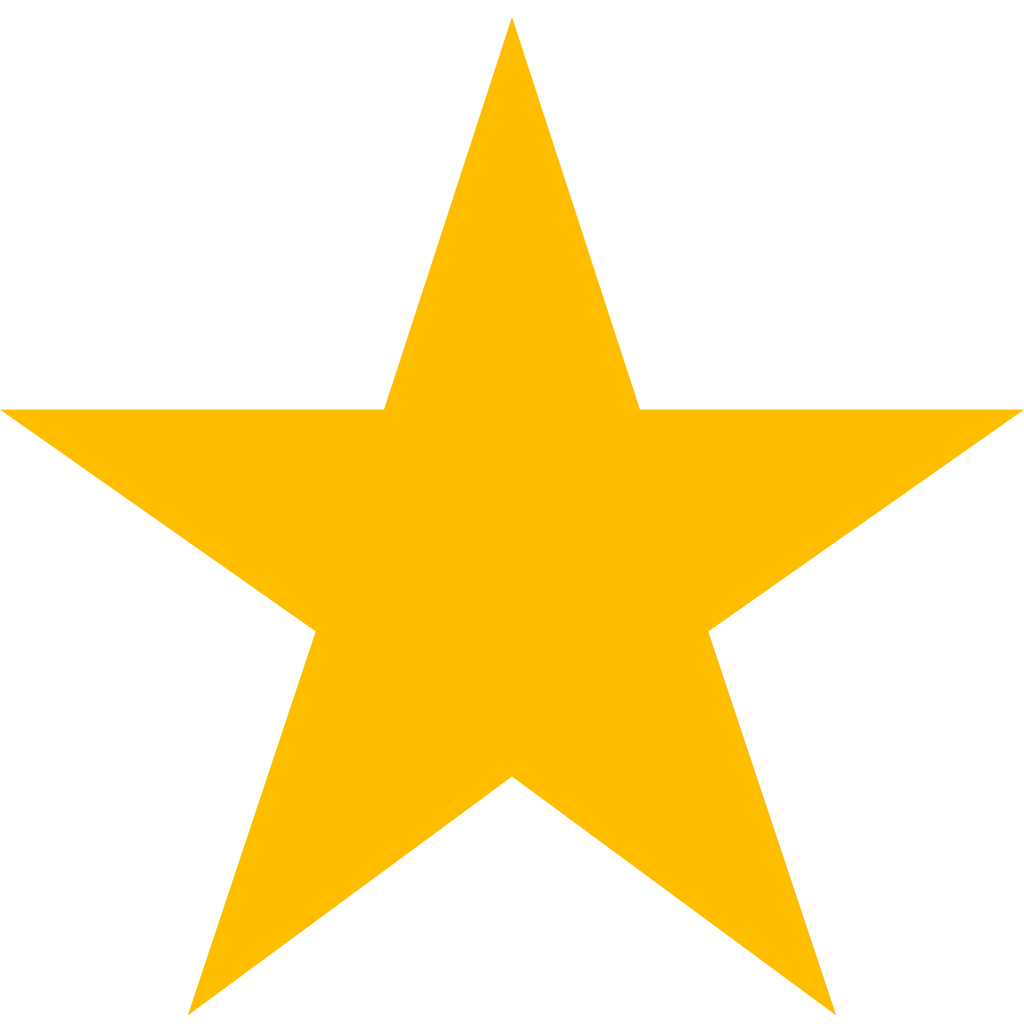 Lesson 2 Objectives
In this lesson, you will learn how to: 
Describe the Funding Entry system process
Submit a Funding Entry request
System Process Flow: Funding Entry
Generate detailed accounting entries
Create position
Review and approve the funding data
Look up funding entry
Enter funding data
[Speaker Notes: This diagram is a high-level process flow of funding entry.

The funding level (position) must exist before creating any funding entry. 

Next, enter or modify funding data. 

Manually entered data passes through an approval workflow. Use the Funding Entry Inquiry page to review approved funding data. 
The Funding Entry Inquiry page does not display submitted or rejected data.

The information found on the Funding Entry Inquiry page creates detailed accounting entries during GL closing.]
Funding Entry Page
Navigation: PeopleSoft Menu > Set Up HCM > Product Related > Commitment Accounting > UC Customizations > Funding Entry
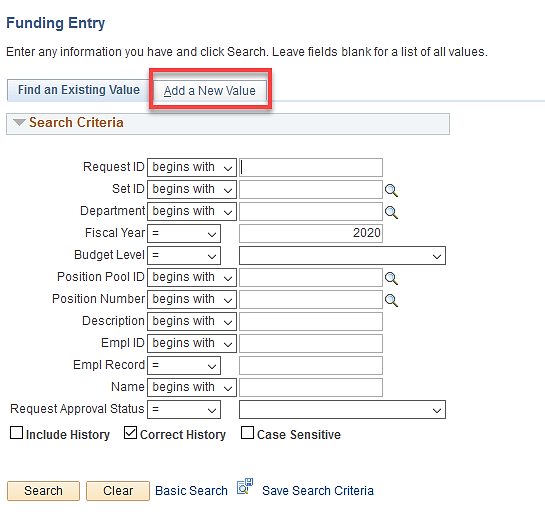 [Speaker Notes: All funding entry and updates are done on the Funding Entry page. Here is the navigation path.
This page defaults to the Find an Existing Value tab. To enter, update or simply view funding for a position, click the Add a New Value tab. 

When you come to the Funding Entry page, 95% of the time you should click the Add a New Value tab to proceed.]
Add a New Value tab
To enter new funding, update existing funding, or view existing funding information, enter the following:
Department in which the position resides
Position Number
Note: The Fiscal Year will default to the current period. If you wish to enter funding for a future period, this field must be updated here.
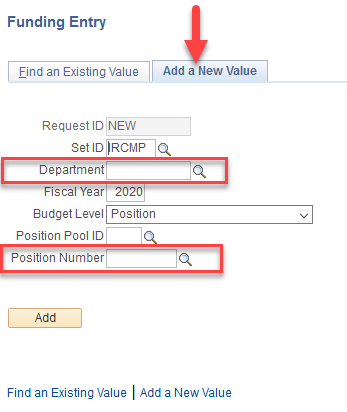 [Speaker Notes: The only Budget Level funding initiators are ever responsible for entering in UCPath is Position.]
Funding Entry Page – Top Section
Note: No incumbent data in the Job Data Snapshot section.
The Funding Effective Date should fall within the budget begin and end date.
[Speaker Notes: This is the Funding Entry page that has been completed for a vacant position. We know the position is vacant because no employee information is listed in the Job Data Snapshot section of the page.

The initial Funding Effective Date must be equal to either the Position Effective Date or Appointment Effective Date. 

The most common errors encountered when entering Funding are: 
Selecting a Funding Effective date that falls outside of the Budget Begin and Budget End dates (Fiscal Year) at the top of the Funding Entry page. 
Selecting a Funding Effective Date that is prior to when the position was created.
Entering a Funding End Date but not establishing new funding to take affect immediately afterwards.
Selecting funding that was not available (closed, not valid in KFS or not yet available in UCPath from KFS).]
Funding Entry – Earnings Distribution
Continued
Enter funding source(s) and distribution percentage(s) in the Earnings Distribution section. 
For split Funding, insert additional rows with the appropriate Earn Code. 
The Pay Dist % must equal 100% for all rows combined, even for single funding source, at the Earn Code level.
Enter applicable comments regarding the funding.
Click Save and then Submit.
[Speaker Notes: Click for animation.

The Earnings Distribution section of the page is where you enter the KFS account/fund/project information to be used to fund this position’s salary.

The pay distribution (Pay Dist %) must equal 100 percent for all rows combined at the earn code level.
There must be at least one row with a blank earn code to collect any earnings that are not identified by a specific earn code type.  (We’ll talk more on that on a later slide.)

After entering the funding information in the Earnings Distribution section and entering the Initiator Comments, click the Save button to ensure there are no errors with the data entered. If no errors are presented in red, click the Submit button.]
Funding Entry Page – Filled Position
Note: Incumbent data in the Job Data Snapshot section. The remaining sections of the page are the same as for the vacant position.
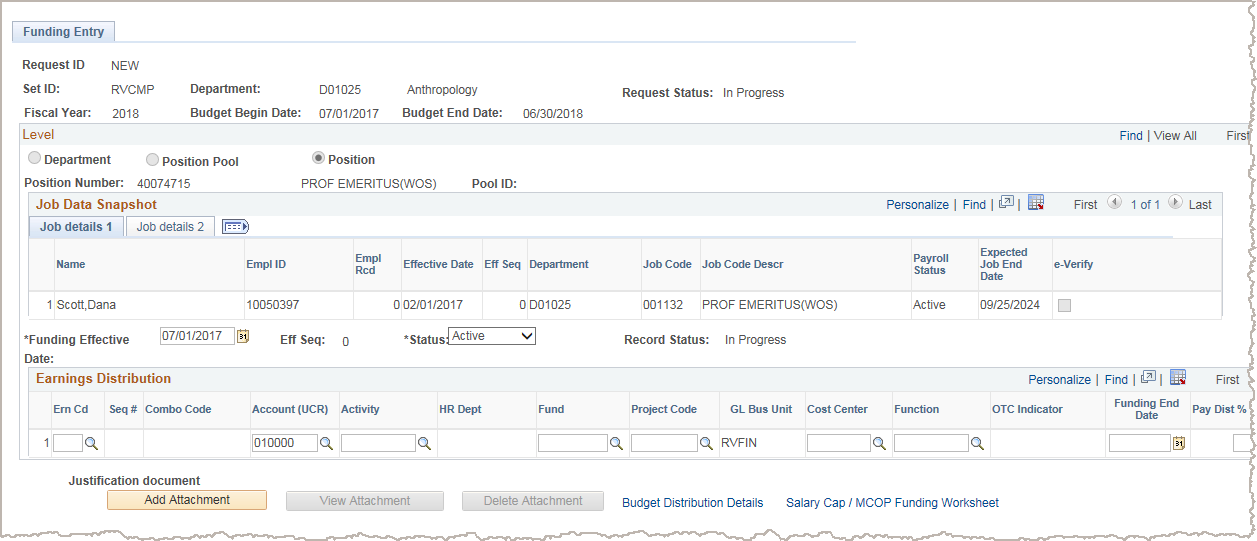 [Speaker Notes: Click for animation.

We can tell this position is filled because the employee in the position is identified on the Job Details tab in the Job Data Snapshot section.

If you enter one or more funds that require the employee to be verified, the system displays a warning message. 
The funding page will provide a warning message if the position contains a fund(s) that requires employees paid on that fund to be E-Verified. 
The UCPath Funding page will indicate whether an employee has been E-Verified]
Blank Earn Code Row
UCPath will not allow submission of a funding entry without the blank earn code row.
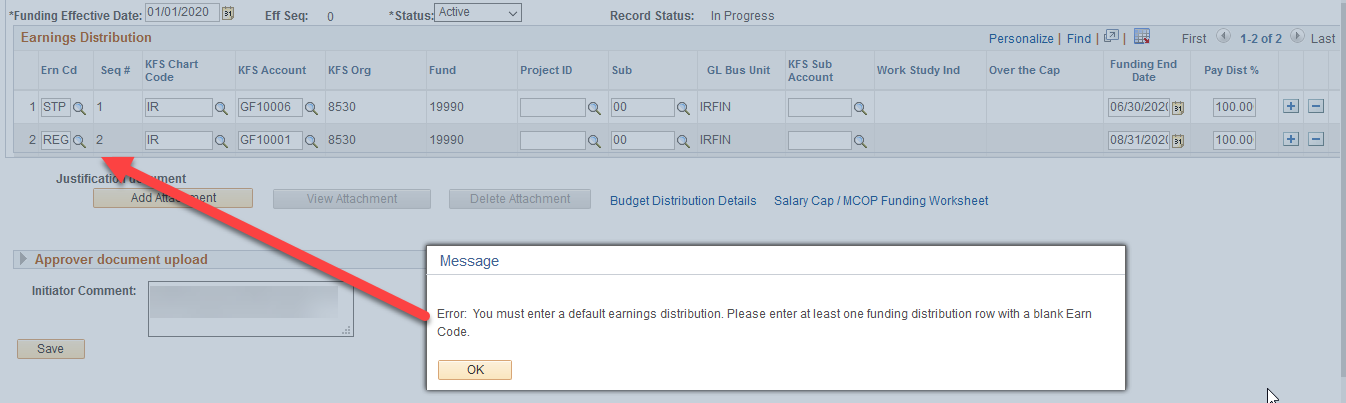 [Speaker Notes: This is the error message generated in UCPath when the blank earn code row is missing. Notice there is a line for earn code – STP at 100% and a line for earn code – REG at 100%.

This can be fixed in two ways: 
Add another row for the blank earn code with a different account, or
Replace the REG earn code with a blank if the same account is to be used.]
Earnings Distribution Single Fund
A single funding source for all earnings. 
The Earn Code field is blank indicating it includes all earnings. 
The only sequence number is 1.
There is a single row for the chart string. 
The pay distribution equals 100%.
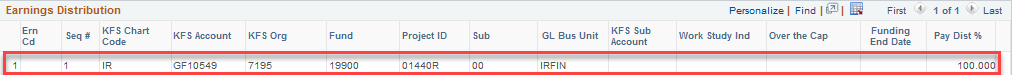 [Speaker Notes: Let’s review a few samples of earnings distribution options for funding.]
Earnings Distribution Multiple Funds
Multiple funding sources for all earnings.
The Earn Code field is blank indicating it includes all earnings. 
Sequence # 1 applies to all lines so the pay distribution for all lines must add up to 100%.
One row appears for each unique chart string.
In this example value in the Account field is unique on each line. 
The combined pay distribution is 100%.
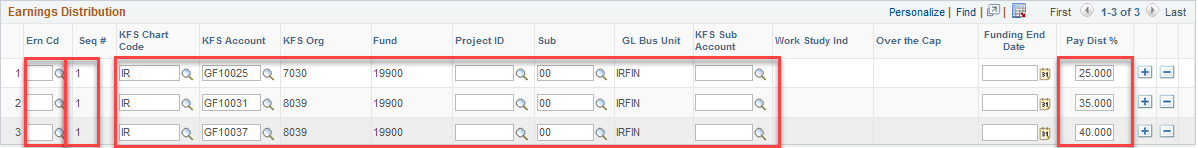 [Speaker Notes: Although only Regular earnings are being used, multiple funding sources (accounts) are used to fund this position.]
Earnings Distribution - MCOP
Multiple funding sources for three of the earnings code values and a single funding source for the regular earnings (blank) row. 
Four sequence numbers appear: one for each value in the Earn Code field, including the blank value. Multiple rows represent the earn codes and how the distribution of the earnings codes allocate across the funding sources.
The pay distribution for each sequence number totals 100%.
In this example, the row with the blank Earn Code field value, has a single funding source. Any earnings not identified on other lines are funded on this line. All other earnings have distributions across three funding sources.
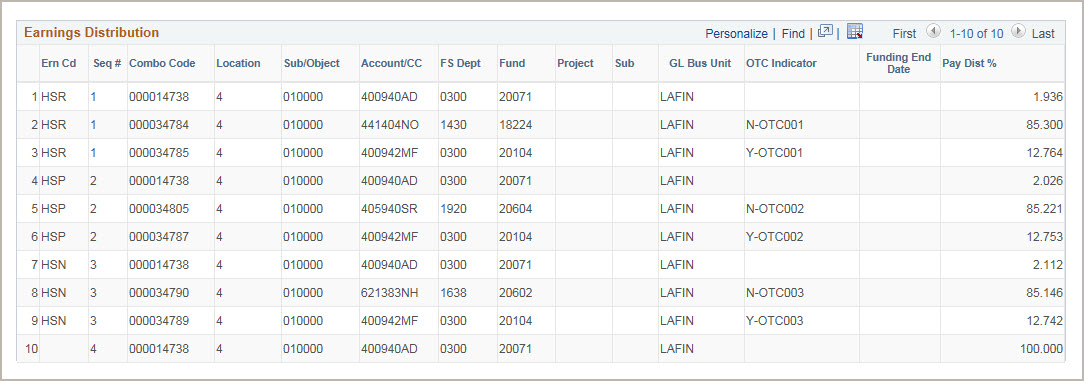 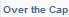 [Speaker Notes: In this example, funding is split between four different earnings codes.

Notice that this example also includes Over the Cap values. As a reminder, Over the Cap identifies whether a distribution line is over-the-cap (salary cap), under-the-cap or uncapped (has no salary cap). An uncapped row has a blank Over the Cap indicator. An indicator starting with the letter N is the up-to-the-cap row. An indicator starting with the letter Y is the over-the-cap row. The value at the end of the indicator, for example OTC001, links the OTC row to the capped funding source line that is responsible for OTC funding line.]
Funding Approvals
All Funding Entry and Updates submitted via the Funding Entry page goes through online Approval Workflow Engine (AWE).
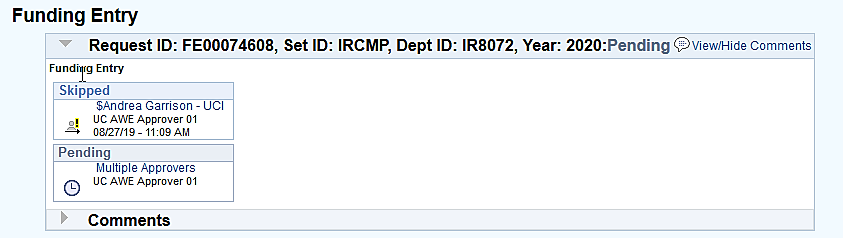 [Speaker Notes: The approval workflow will use the HR Department approver workflow.]
Approval Email Notification
After final approval of the funding entry or funding update, the system automatically sends an email notification to the Location Initiator, which indicates the transaction is approved or denied.
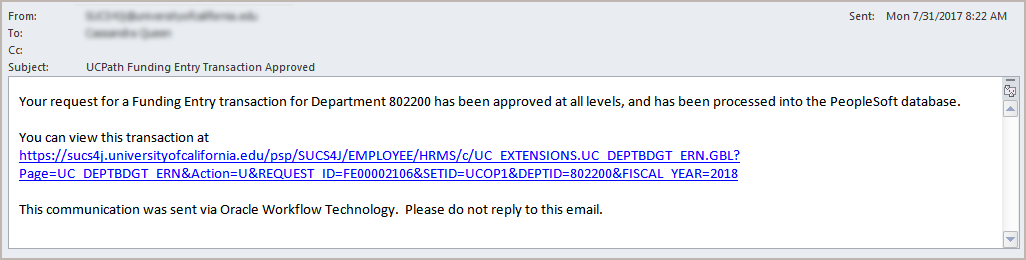 [Speaker Notes: Similarly, the system sends a notification when a Location Approver denies a funding entry transaction.]
Work Study Funding
PayPath Position Data tab
Work Study Distributions cannot be entered on the Funding Entry Page.
UCPath manages the Work Study Distribution and Split Percentage via the Position Pool.
If the position has a Position Pool for the current Award Period then the position is considered a Work Study position.
For those earnings that are considered Work Study Eligible, UCPath will determine if there is an award balance to cover the submitted earnings.
Once the work study funds are depleted, remove the Position Pool ID using a PayPath action.
Navigation: UC Customizations > UC Extensions > PayPath Actions > Position tab
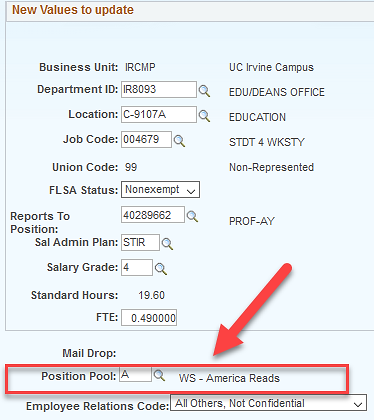 [Speaker Notes: Remember that Work Study Funding cannot be added on the Funding Entry page.]
KFS Sub Account & Work Study
When entering funding for any Work Study position, do not enter data in the KFS Sub Account field.
It is ok to use this chartfield for other positions that do not use Work Study funding.
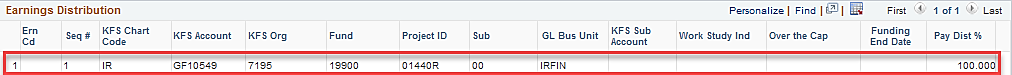 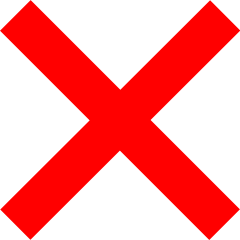 [Speaker Notes: Do not enter information in the KFS Sub Account field when entering funding for a Work-Study position. The Work Study tables already have a value for this chartfield and it causes a problem with funding.]
Missing Funding and Errors
Department Default Account – missing funding information.
Campus Suspense Account (BF10002) – funding end date approaches without new valid funding in place.











Department Suspense Account – invalid funding information.
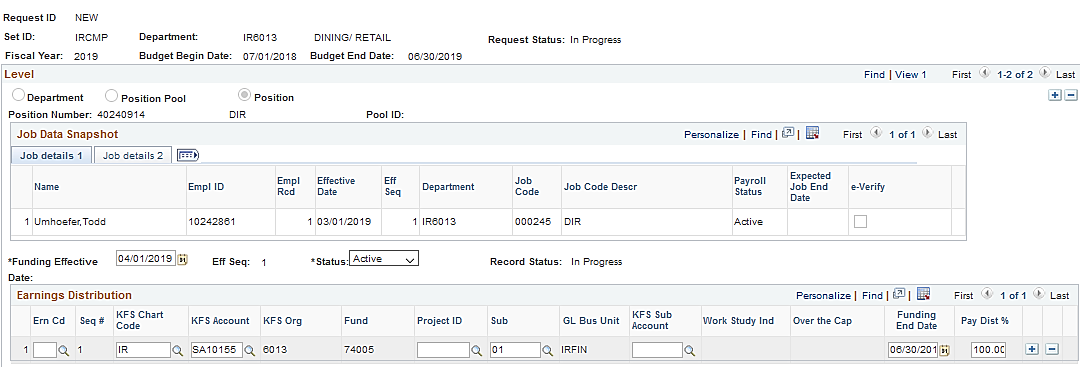 Instructor Demo
Please watch along as the instructor performs a demonstration in the UCPath system.

After the demonstration is complete, feel free to pause the course and try yourself by visiting the UPK Helpsite in the resource section of this course.
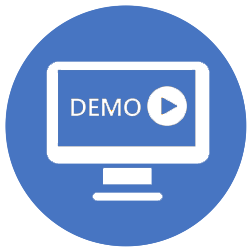 Search the UPK Helpsite for “Submit a New Position Funding Entry Request”
Salary Caps and Multiple Components Of Pay (MCOP) Worksheet
Salary Caps / MCOP Worksheet
Many UCI employees are paid using funds that have salary caps (i.e., grant funds) and/or with multiple components to their pay (i.e., NSTP, Offscale or HCOMP).
The scenarios below trigger the use of the Salary Cap/MCOP Funding Worksheet.
Entering an account/fund combination on the Funding Entry page that has a salary cap 
Hiring someone and setting their compensation with multiple types of pay.
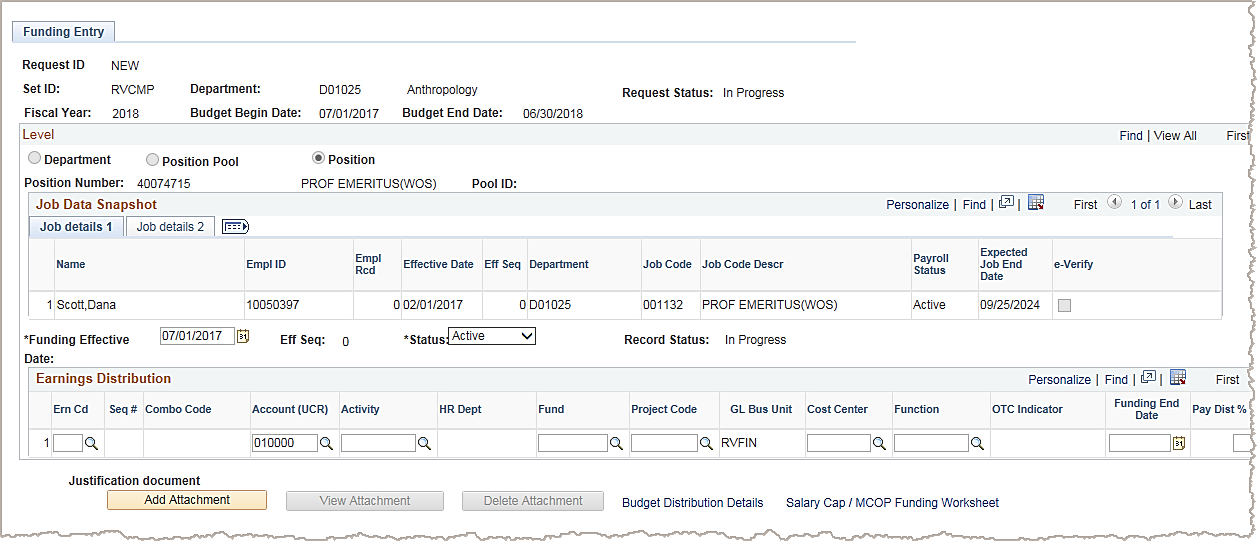 Instructor Demo
Please watch along as the instructor performs a demonstration in the UCPath system.

After the demonstration is complete, feel free to pause the course and try yourself by visiting the UPK Helpsite in the resource section of this course.
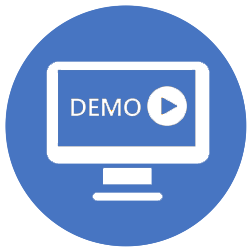 Search the UPK Helpsite for “Submit a New Position Funding Entry Request - MCOP”
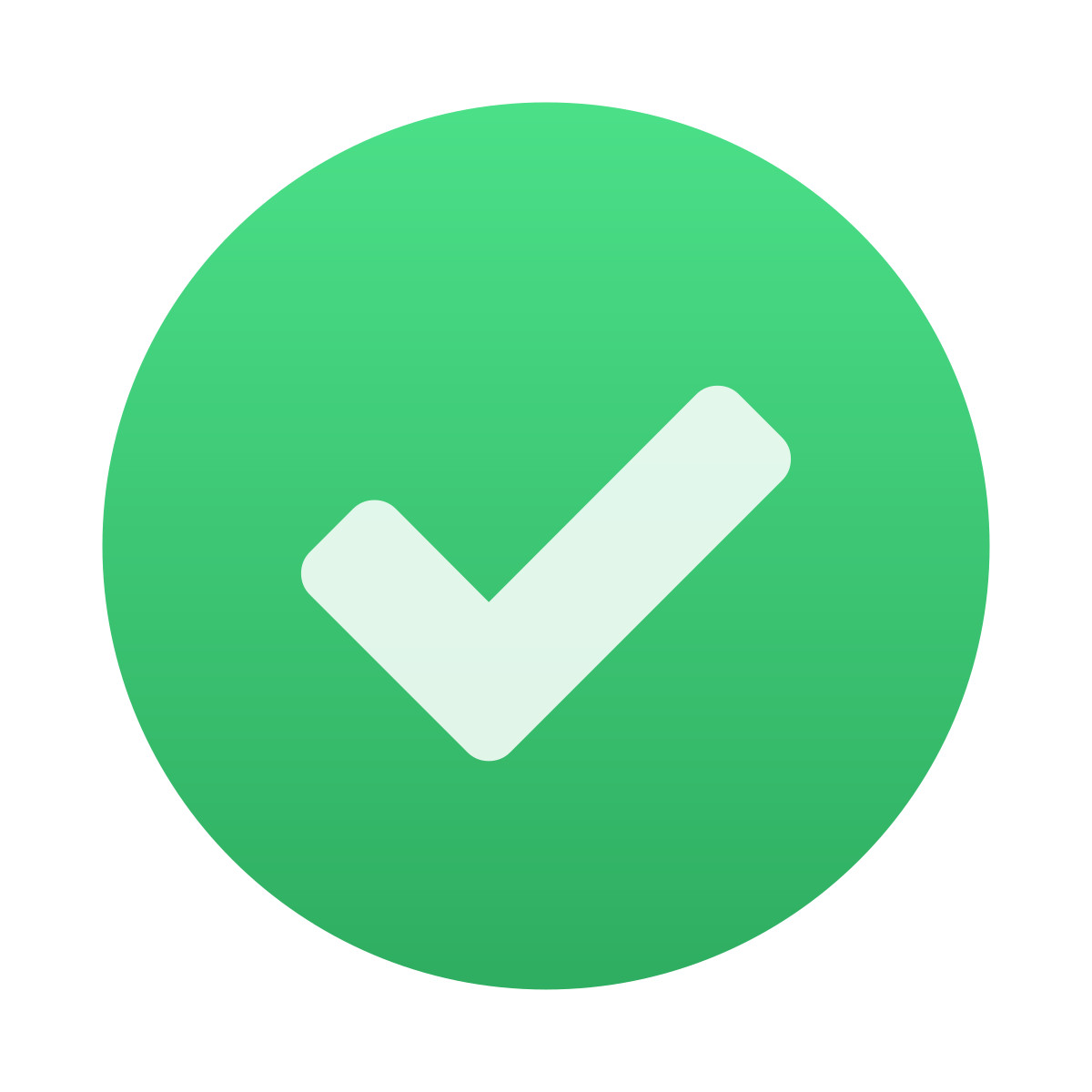 2 Lesson Complete
Lesson Summary:
Describe the Funding Entry system process
Submit new funding entries for positions
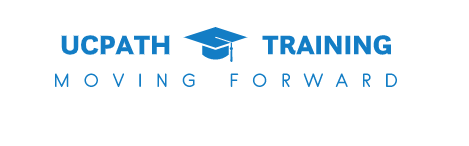 Lesson 3
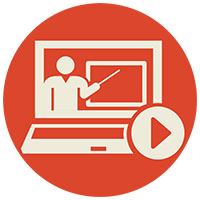 Funding Entry 
Updates
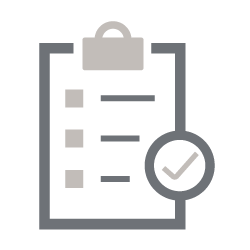 Objective Tracker
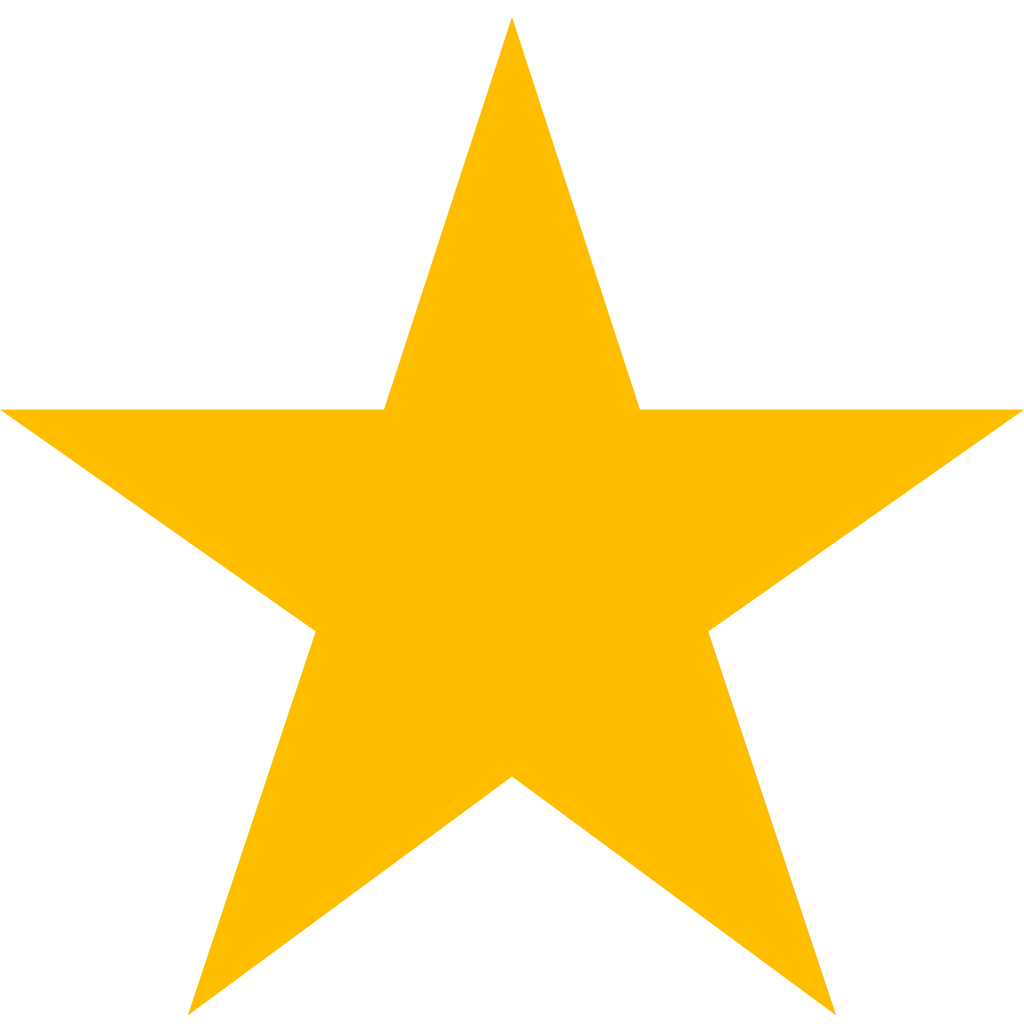 Lesson 3 Objectives
In this lesson, you will learn how to: 
Describe the Funding Entry Update process
Enter a Funding Entry Update transaction
List available report resources
Position Funding Update Examples
Reasons to update position funding include: 
Add a new grant that was recently awarded.
Modify the distribution percentage being paid across Fund A and Fund B.
Changes to a funding start and/or end date, including removal of the funding end date.
Add or update Salary Cap information.
Funding Updates Process Overview
The Initiator can manage all associated position and funding entry updates in UCPath. 
Use the Funding Entry page to update position funding.
This page is effective-dated, which allows a Location to retain a history of the position’s funding throughout each fiscal year. 
This page also allows for effective sequencing, in the event you must make more than one update on the same effective date.
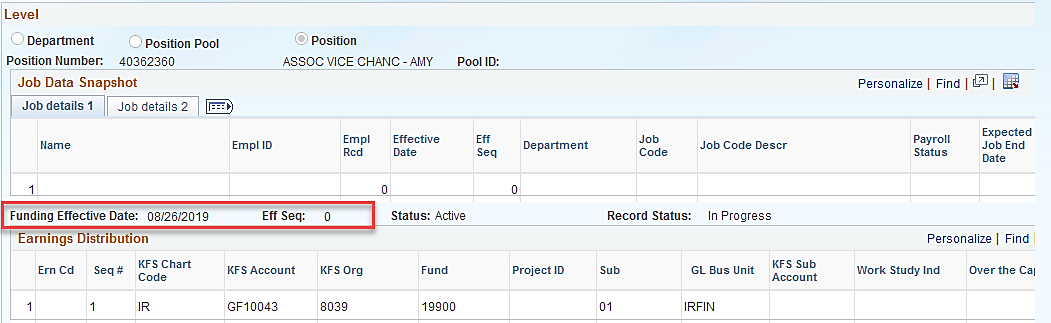 Effective Sequence
Effective Sequence is used in combination with the Funding Effective Date when there is a change for the same date.
If there are two rows with the same Funding Effective Date, UCPath will use the row with the highest Effective Sequence (Eff Seq) for processing.
UCPath will use image 2 below because it has a higher Effective Sequence (Eff Seq) of 1.
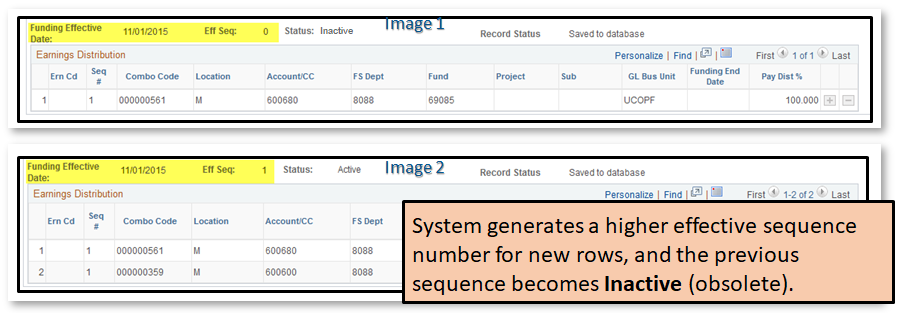 [Speaker Notes: If you discover an error for a funding distribution entry, you may add a new effective dated row with same funding effective date.  UCPath will use the row with the highest effective sequence for processing. In the screenshot, UCPath will use the information in Image 2.

A Salary Cost Transfer via Direct Retro can be avoided if this is fixed and approved BEFORE payroll runs.]
Funding Updates - System Process
Navigate to Funding Entry page
Search for and select appropriate position funding record
Insert effective-dated row and enter updates
Attach supporting documents, enter comments, then Save
Click Submit to send for review and approval
[Speaker Notes: Funding entry transactions flow through AWE. After the Location Initiator successfully saves and submits the funding entry transaction, the system automatically sends each approver in the workflow an email notification indicating the transaction is ready for review and approval. In addition to receiving a system-generated email notification, the system displays each new funding entry awaiting approval in the appropriate approvers’ Worklist.

After final Location approval of the transaction, the data is committed to the Department Budget tables in UCPath. The system automatically sends an email notification to the Location Initiator indicating the funding entry is approved.]
Funding Update – Add a New Value
The Add a New Value tab is selected when entering a funding update.
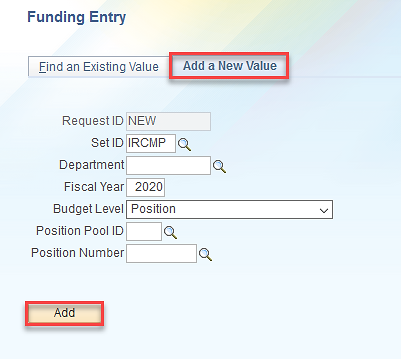 [Speaker Notes: Whenever you want to add a new value or update funding values the Add a New Value tab is used. Enter the Department of the position, the Fiscal Year the updated funding falls within and the Position Number. Click the Add button.]
Funding Update – Funding Entry Page
This is the same page you use to enter new funding for a position. It is effective-dated so that you can maintain a history of funding changes.
Insert a New Effective Dated Row.
Change or accept the Effective Date.
Enter the appropriate funding source(s) and distribution percentage(s)
Attach supporting documents.
Enter applicable comments. 
Click Save to check for errors. 
Fix any errors. 
Save until fixed.
Click Submit for Approval
[Speaker Notes: Click for animation.

When displayed in Slide Show mode, this slide includes animation for the gray captions. Click to individually display each caption (and hide the previous caption) as you describe the objects on the Funding Entry page.

Additional page / field notes:
The Funding Entry Page is the same page you use to enter new funding for a position. It is effective-dated so that you can maintain a history of funding changes.
This is a custom UC page designed to streamline funding data entry. Charts of accounts vary based on UC location, which means UC has a large volume of funding to enter and maintain. 
For funding updates, the Location Initiator must first insert a new effective-dated row. After you insert a new row, the system copies forward the previous row of information so that you can make the necessary adjustments. 
UCLA: The funding effective date can be a:
Future date that will go into effect when that day is reached
Today’s date to have the funding go into effect today or a
Past Date, as long as Payroll has not yet been run for that pay period
You can enter an effective date for historical rows that may be earlier than the date for the current effective row, but this should be a rare occurrence. Also note there is an effective sequence field for situations where there may be two entries on the same date. Remember that funding should be entered on a timely basis with proper effective dates. More information about historical rows appears at the end of this module.
To support funding entry for multiple charts of accounts, this Location-specific entry page displays labels that correspond to each Location’s respective chartfields. The example shown here reflects UC Riverside’s chartfields.

The end-to-end system steps for initiating this type of transaction are covered in more detail during the instructor demonstration and participant exercise.]
Instructor Demo
Please watch along as the instructor performs a demonstration in the UCPath system.

After the demonstration is complete, feel free to pause the course and try yourself by visiting the UPK Helpsite in the resource section of this course.
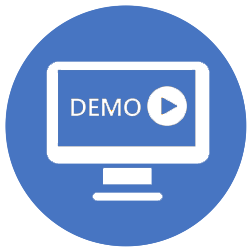 Search the UPK Helpsite for “ Enter Position Funding Update”
ZotPortal UCPath Decision Support
Location of DOPE Report: UCPath Decision Support > Payroll
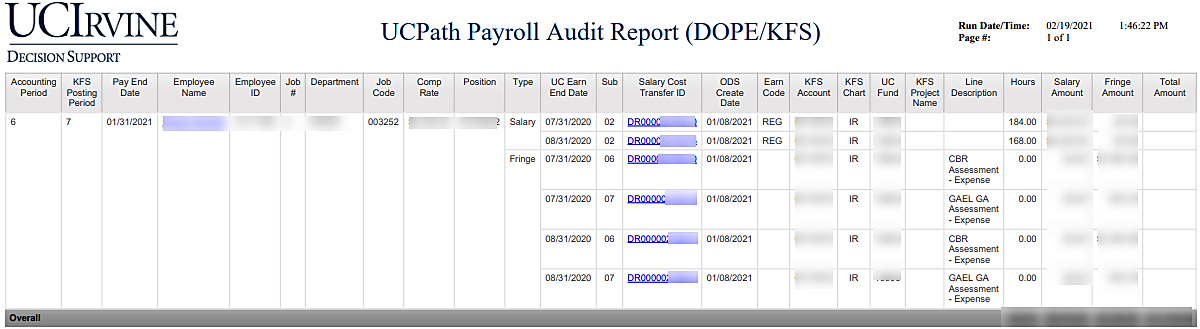 Other Funding Report: UCPath Decision Support > Job 
Position Funding Audit Report: Used to identify positions that have active funding.
Report Resources
Feel free to download the Cognos Report Quick Reference Guide in the Resources section of this course.
UCPath Report Office Hours are available for additional support or training every Tuesday & Thursday from 3:00pm – 4:00pm PST via a live Zoom session
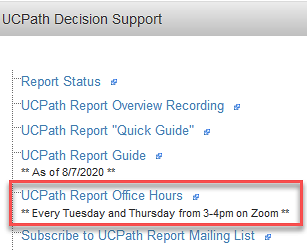 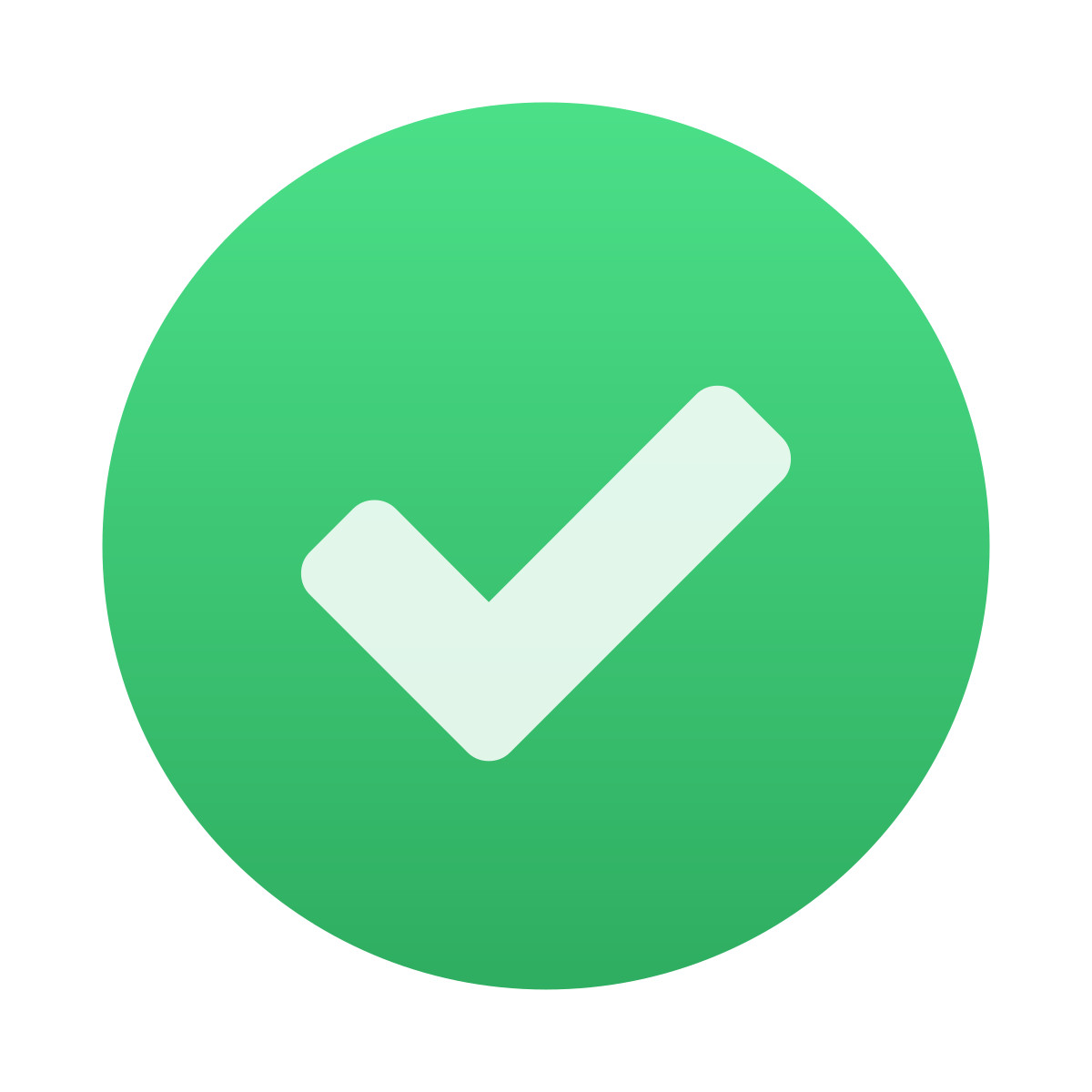 Lesson 3 Complete
Lesson Summary:
Describe the Position Funding Update process 
Enter a Position Funding Update
List available report resources
Course Summary
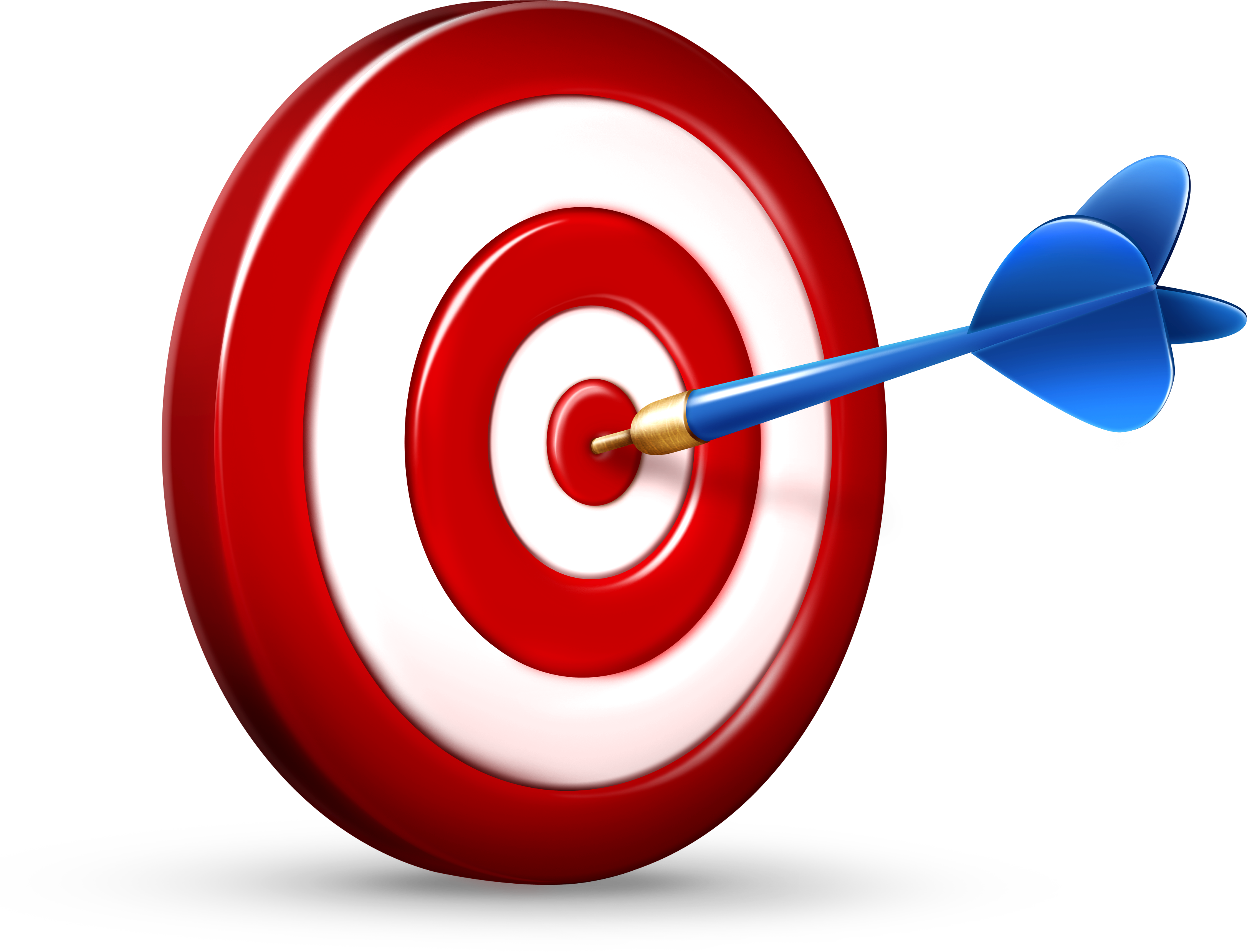 In UCPath, fund source information is entered on a separate page, Funding Entry page.
Funding is assigned to a position and entered using a position and department combination.
If the Department for a position changes, the funding link is broken and has to be entered using the position and new department.
Funding is not required to be entered before an employee can be paid.
If the funding is not entered before payroll cut-off the department default account will be charged and salary cost transfer must be processed to transfer the salary cost to the right fund source.
The DOPE report is used to reconcile position funding information after payroll has processed.
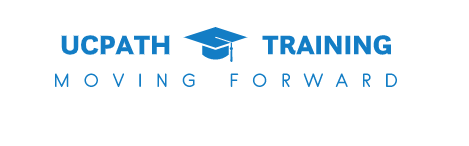 Online Course Resources
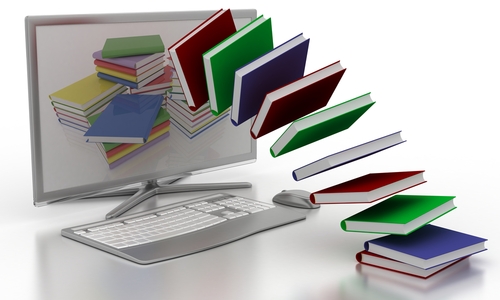 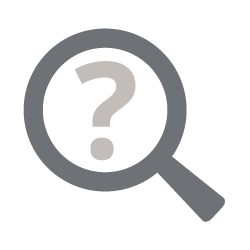 Where to Get Help
The UCI UCPath website is your first line of support for all UCPath related questions. 

Use the Search feature to find conceptual content, job aids or step-by-step instructions for UCPath tasks.
You may also find things like:
FAQs
Training presentations
Lessons learned recordings
And more!
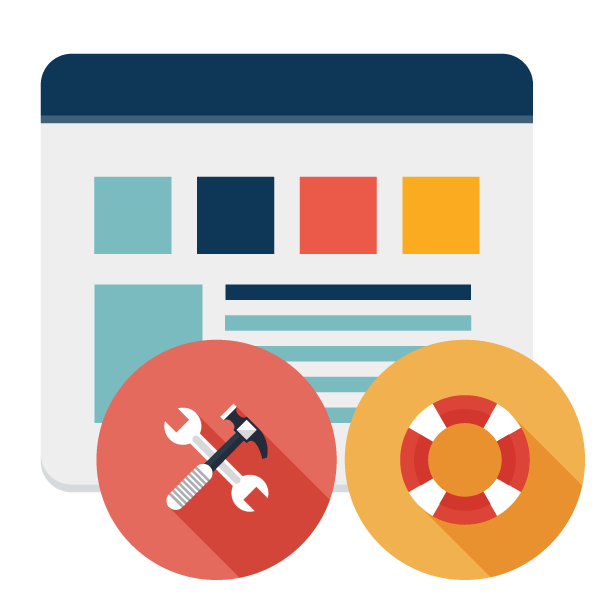 Point Of Contact
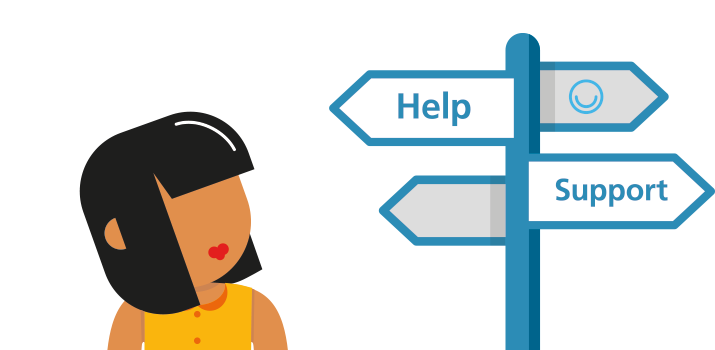 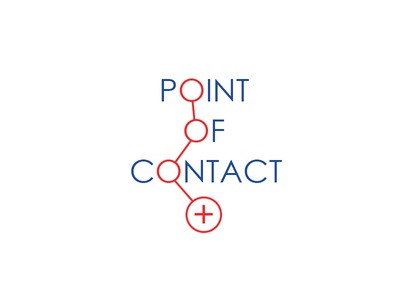 If you need additional assistance regarding UCPath or transactions, you may contact your School/Division Point of Contact (POC) for direct support.
54
Employee Experience Center
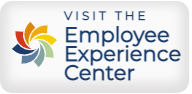 If you are still experiencing issues, or have unanswered questions about transactions, please contact the Employee Experience Center (EEC) at (949) 824-0500, or submit a ticket by visiting ucpath.uci.edu